NATIONAL FORESTS AMENDMENT BILL
1
Introduction
As we have looked at the other two Bills, we note that including this one they are fairly short and straight forward. 
They are all amending an existing piece of legislation, which we normally call the Principal Act and the Bill amending it is called the Amendment Bill. 
We unfortunately as Parliament advisers have considered them for tagging purposes and differ with SLA’s views in all.
TAGGING
Hence the two that pertains to forests have been tagged by the JTM as s76 Bills instead of the 75 that they were proposed to be introduced as. 
Our reasoning on tagging the National Forest: Schedule 4 listed concurrent functional areas covered on this Bill include “administration of indigenous forests”, “nature conservation” and “environment”. 
See clauses 1, 2and 4 specifically as they relate to definition of national forest, management of resources relating to forests, and regulation of activities in these forests.
Tagging and compliance
As the mentioned functional areas are within concurrent competence that basically means both national legislature and provincial legislatures have the mandate and power to legislate on schedule 4 listed areas. 
Hence our argument was that since the Bill seeks to deal with management of forests including “indigenous forests” that renders the Bill to fall within “administration of indigenous forests, environment and nature conservation.
Tagging and content
Hence we are of the view that the National Forests Amendment Bill should follow the process outlined in s76(1) or (2) of the Constitution. 
The Bill has been tagged as a section 76 Bill.
Tagging and content
We also advised the JTM that there are no provisions that alludes to s 18 of the Traditional Leadership Framework Act as after thorough consideration of the provisions of the Bill, there is no content that pertains to indigenous law or customs.
Compliance with s18 TLFA
On the basis that in substantial measure or in any way there are no provisions that pertain to customs or traditional/ indigenous law in terms of s 18 of the Traditional Leadership and Framework Act, there is no need to refer this Bill to the House of Traditional Leaders. 
The Bill is in full compliance with the requirements of legislation.
[Speaker Notes: Do not share Parliamentary passwords with anyone, including administrative assistants or secretaries.
All passwords are to be treated as sensitive, Confidential Parliamentary information
Do not write passwords down and store them anywhere in your office. 
If an account or password is suspected to have been compromised, report the incident to ICT and change all passwords]
Content of the Bill
Amendment of s17 of the Principal Act by clause 8: Power to declare controlled forest areas
This provision deals with natural forests or woodlands that are in danger of deforestation or require steps to be rehabilitated and empowers the Minister to declare them as controlled forest areas. Section 17(1)and (2) of the Principal Act. 
Sub(3) to 12 sets out the process for the Ministerial declaration.
content of the Bill clause 8
Clause 8 seeks to add sub-provision 13 in these terms:  
(13) The Minister may declare a controlled forest area, and due to the urgency of the situation, the Minister may proceed with the declaration without prior consultation with or affording a prior hearing to any affected person but as soon as reasonably possible after the declaration the minister must consult, consider representations.
Clause 8 cont…
(14) If the Minister is of the opinion that the owner failed to comply with the notice issued in terms of subsections (3) and (4), he or she may-   (i) take reasonable steps to remedy situation,      (ii) recover consequential damages or costs from the owner or person concerned; and                    (iii) approach a competent court for any relief. 
There is clear arbitrariness in this caluse.
Clause 8 inserts 13 and 14
We have to consider these two additions in the light of s4 of the Promotion of Administrative Justice Act (PAJA) 
Considering that 4(4)(a) of PAJA permit departure from the provisions of section 4 of PAJA and the manner in which this provision of the Bill is drafted, in all likelihood it seems correct and justifiable within the ambit of PAJA.
CLAUSE 8
Considering clause 8 in the proposed addition of subsection (14) sub-paragraph (ii) which relates to the recovery  of consequential damages or costs from the owner that failed to comply with the notice in terms of section 17(1) and proposed 17(13) where prior consultation cannot be possible- 
How is an affected person to be protected from this non-compliance if and when the consultation to hear them out has not occurred but stage proposed 17(14)(ii) is reached by the Minister?
Clause 8: approaching court
Clause 8: addition of section 17(14)(iii) 
For all the sub-provisions of the proposed 17(14), there is an “and” which indicates that all three must stand together and be done but it cannot be the either or situation. 
It is safe to thus state, should any of the aggrieved parties not be pleased with the reasonable steps to remedy the situation which Minister would opt for, the (iii) will automatically be invoked
Appeal process:57A
The Principal Act never addressed appeals or reviews. 
Proposed clause 57A seek to address appeals that are related to functions performed by officials under the control and management of the Minister 
Bill is silent on the appeal to functions performed by the Minister e.g s17 as proposed amendment by clause 8 and ss 8 and 9 of Principal Act.
Appeal process
Perhaps DepaRtment (DAFF) need clarify to the Committee whether the absence of any direction in this regard leaves it obvious to assume the next step to any aggrieved person is to approach courts, without for example seeking assistance from the President as the head of state before moving to the judicial form of assistance to resolve the grievance.
PHUMELELE NGEMA
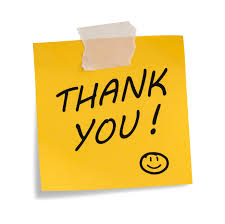 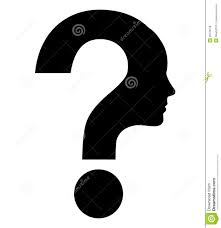 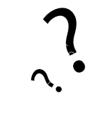 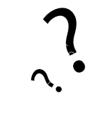 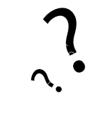 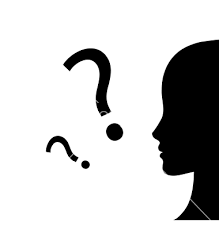 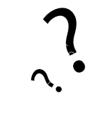 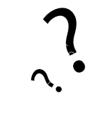 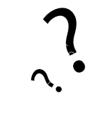 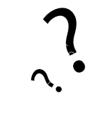